Heatmap plotter
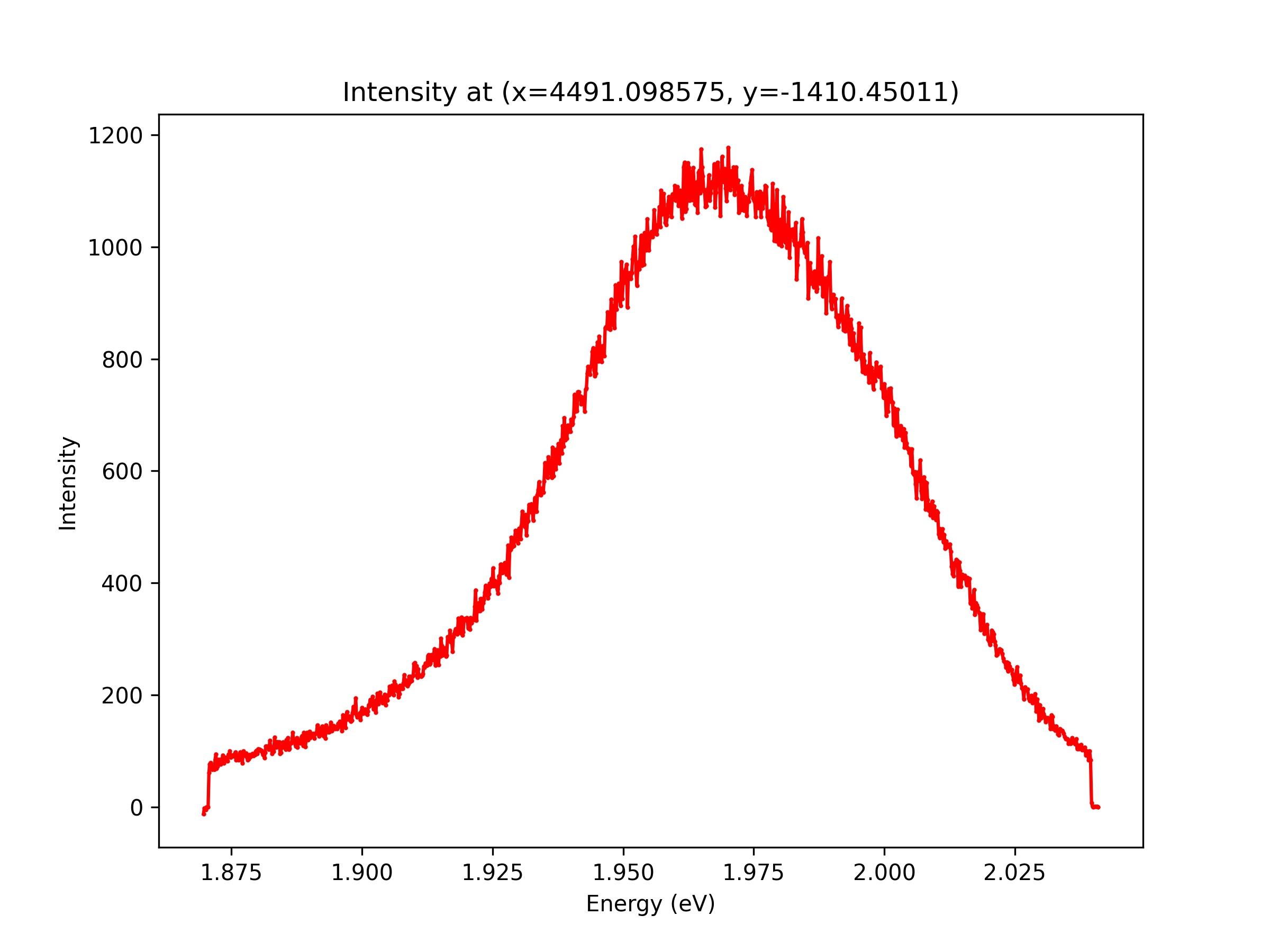 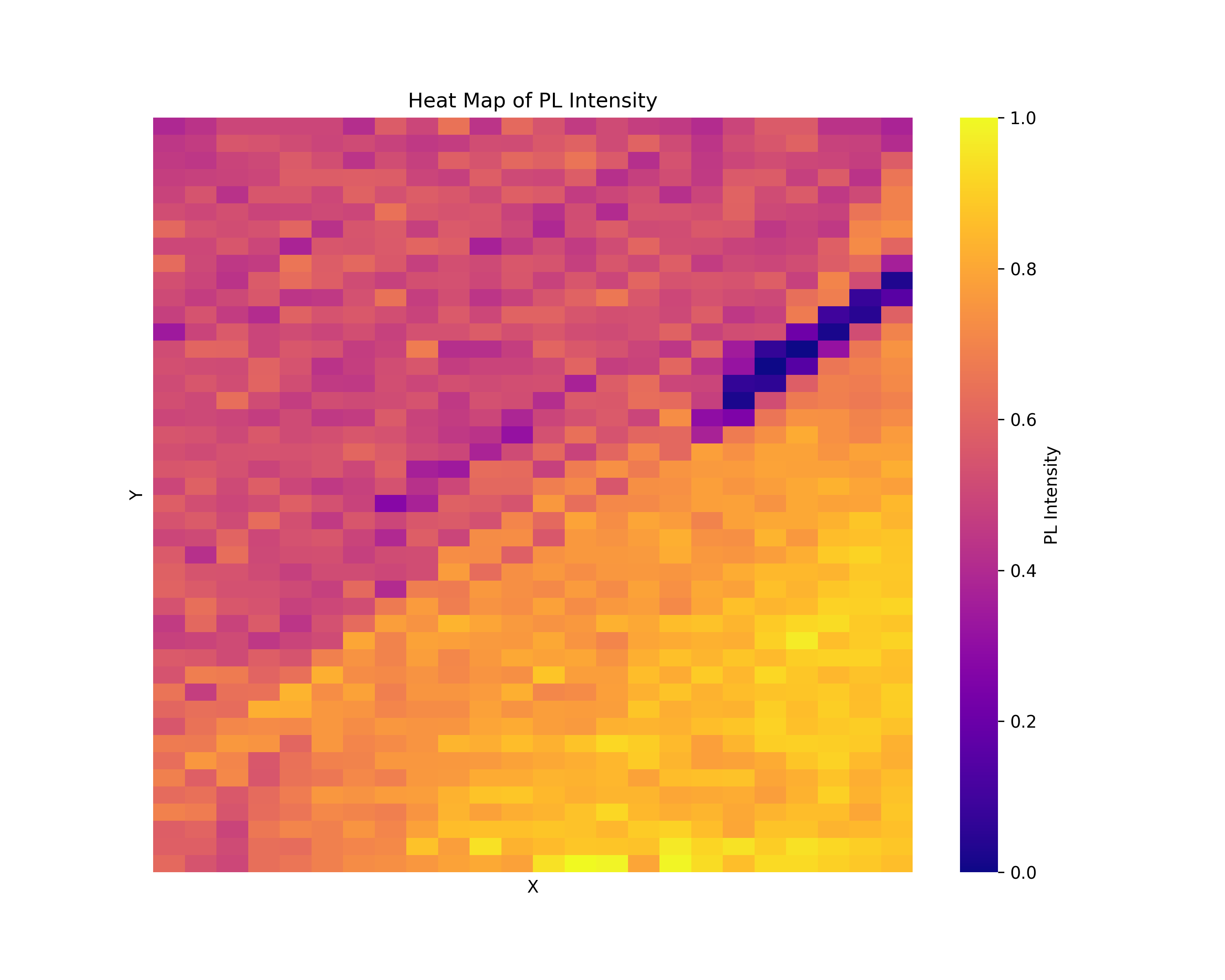 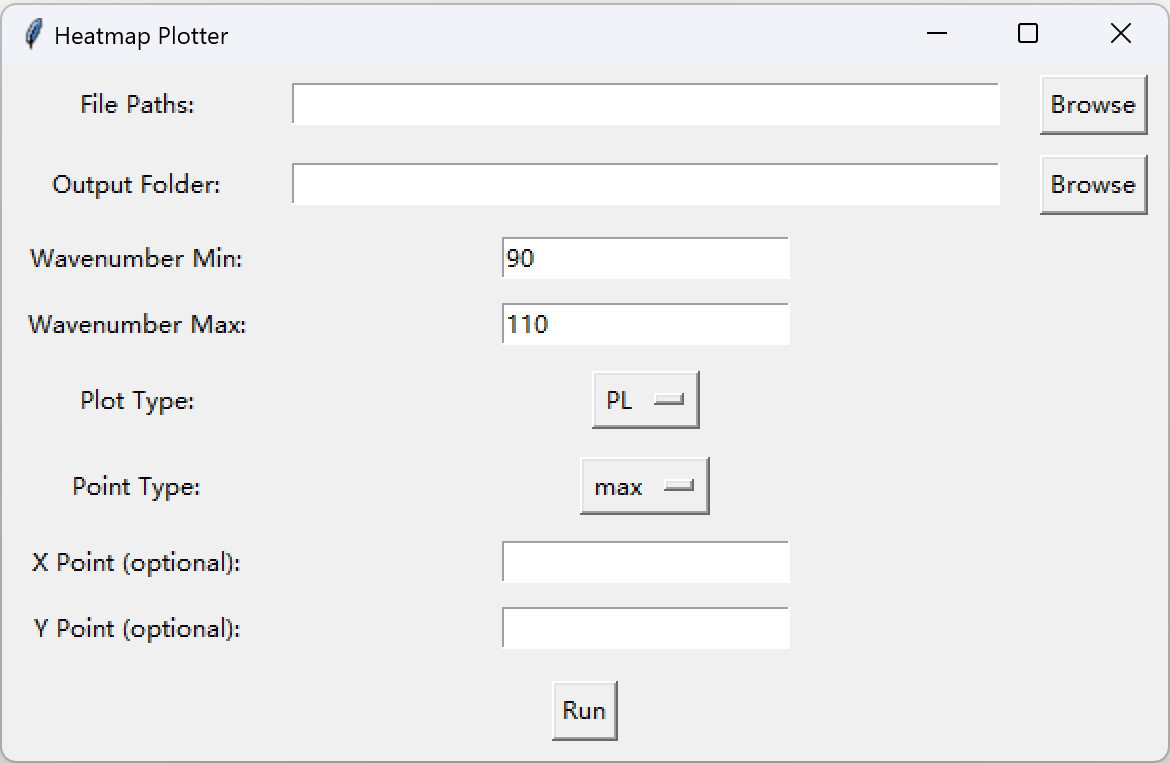 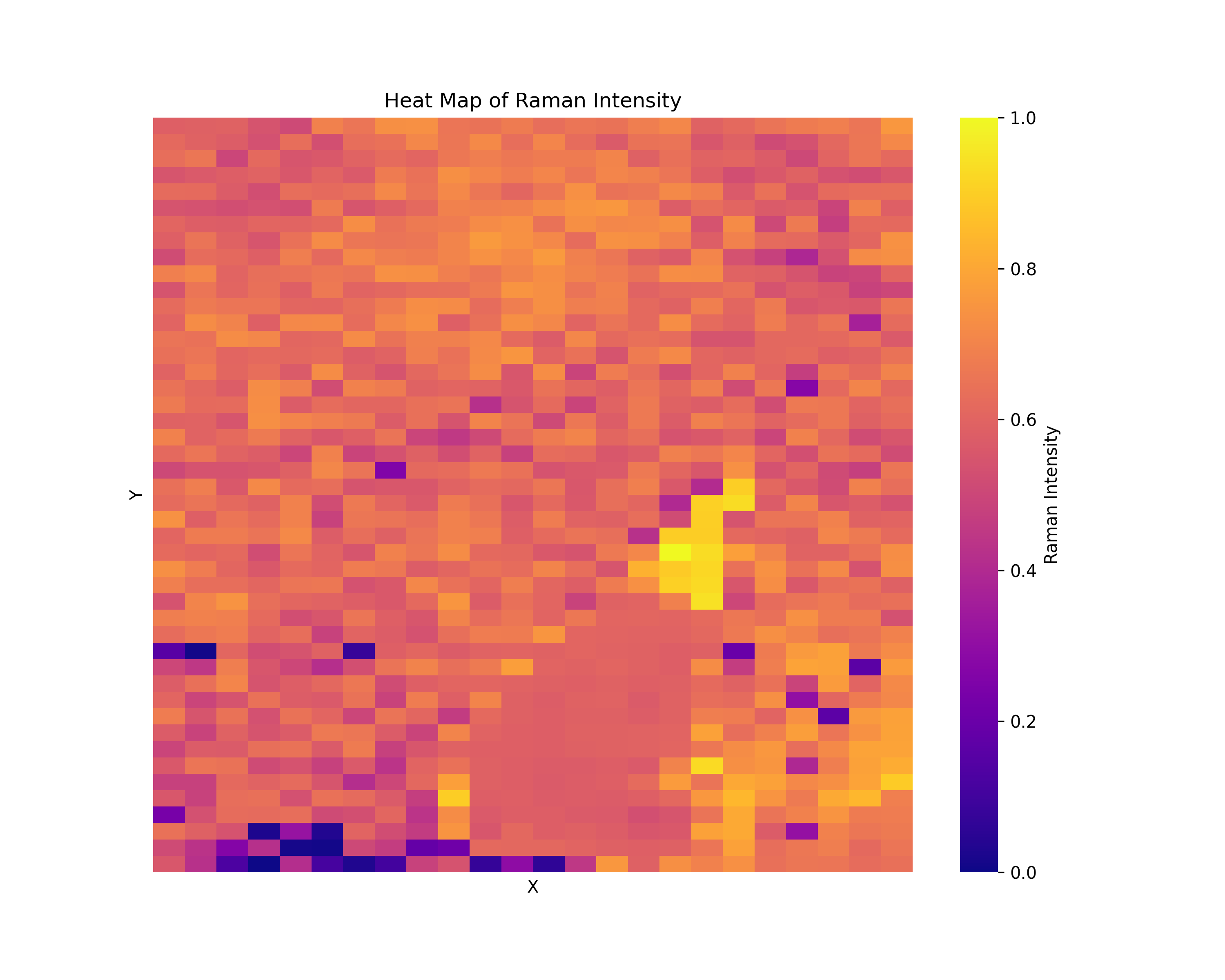 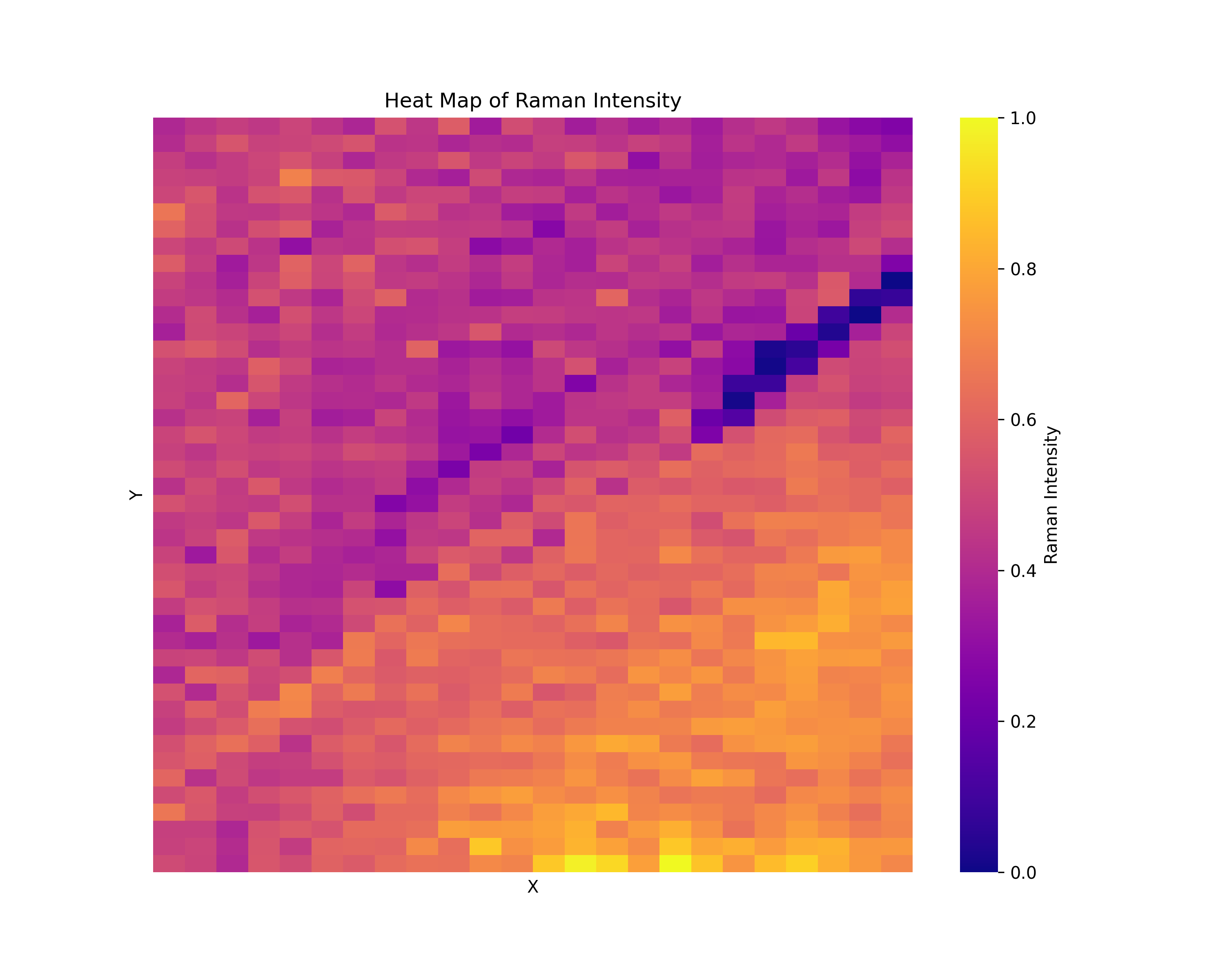 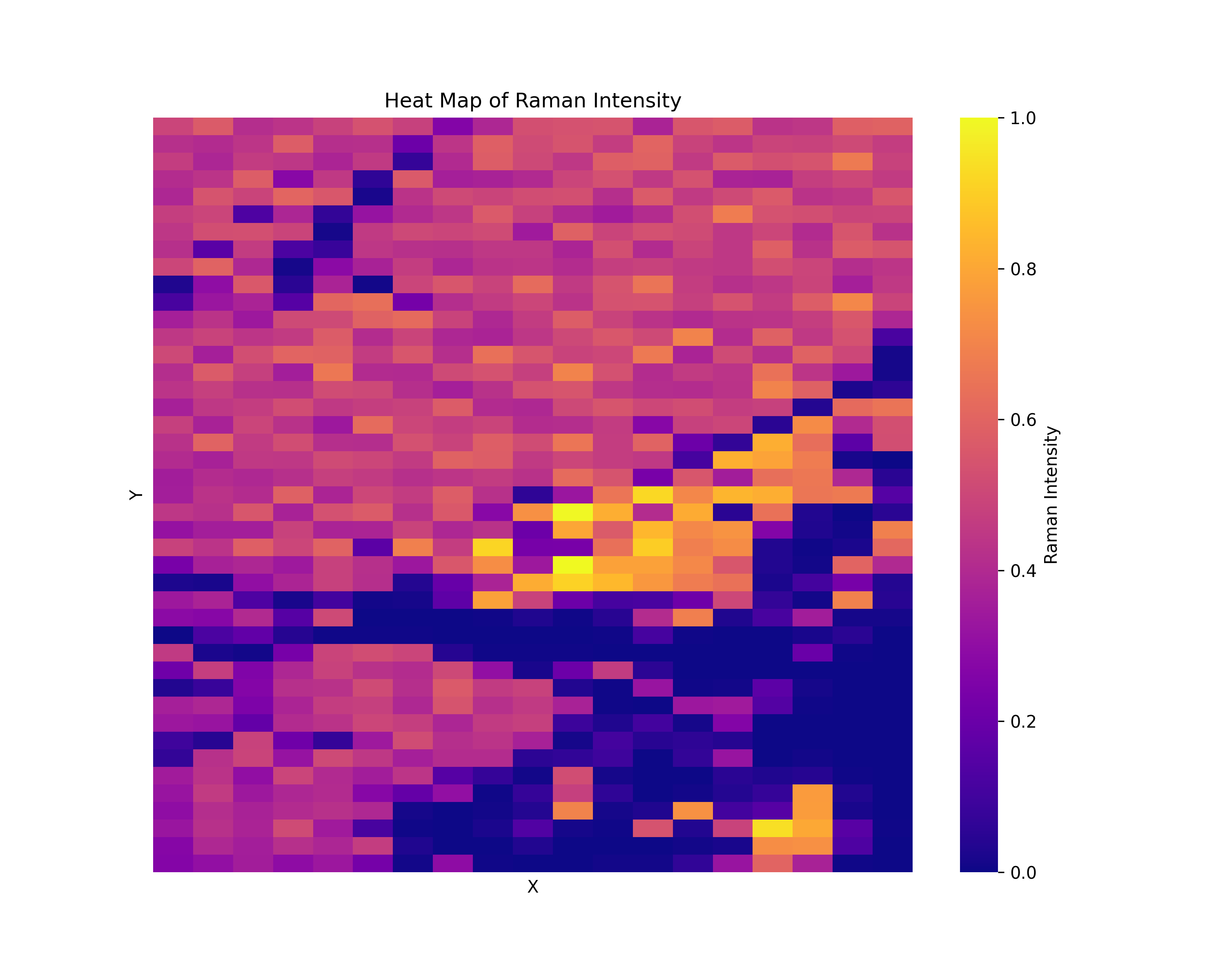 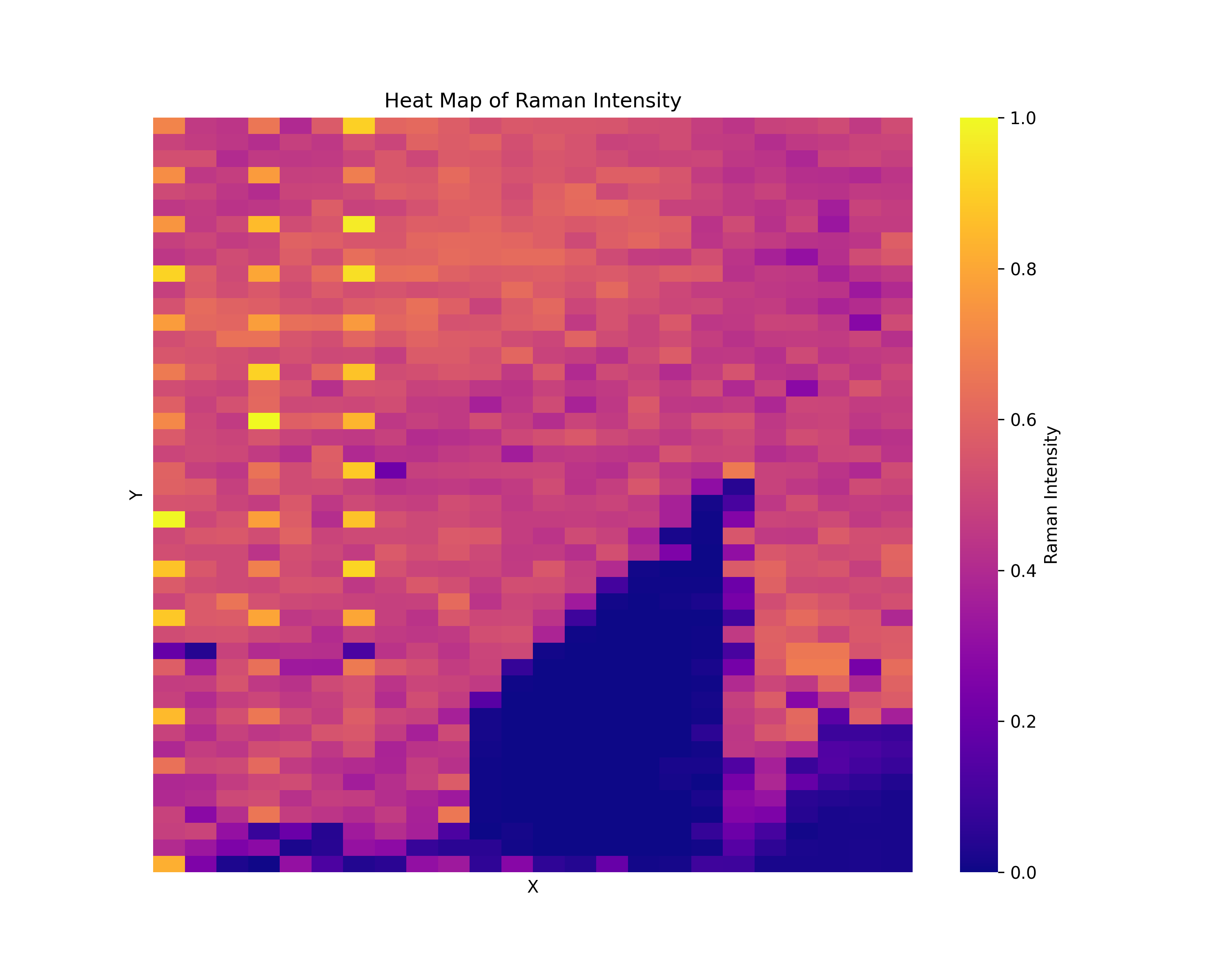 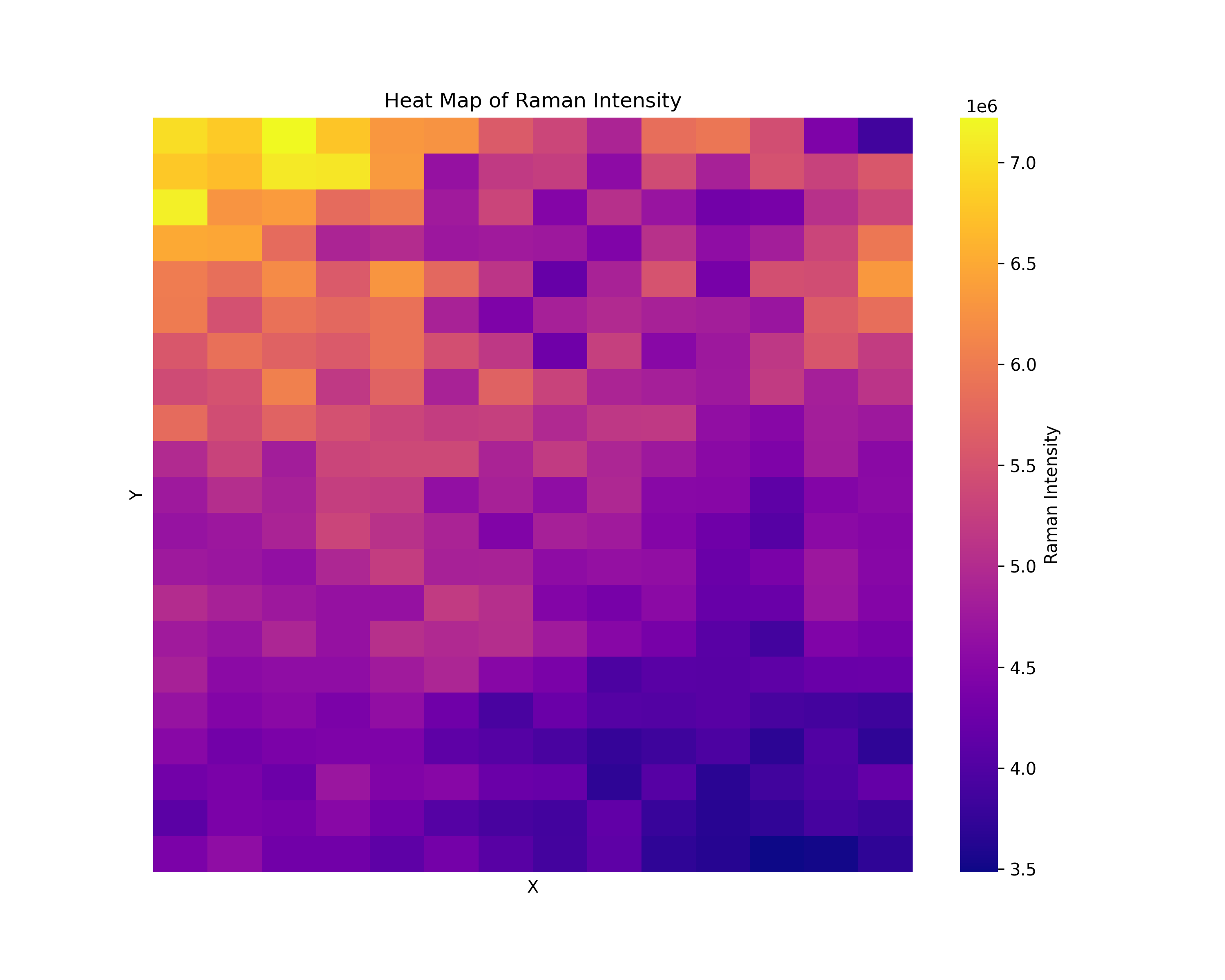 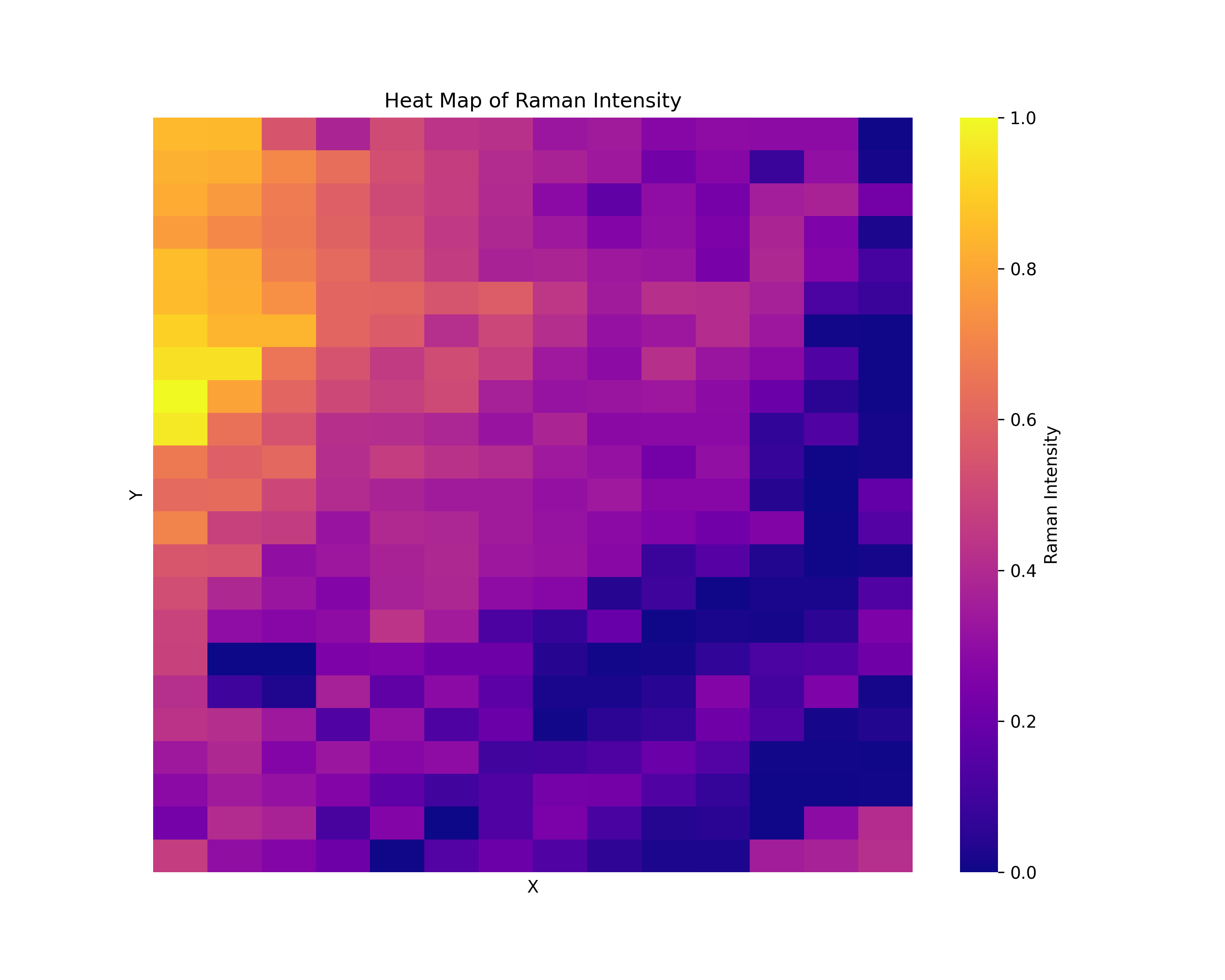 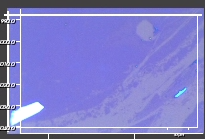 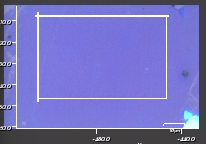 Spectrum plotter
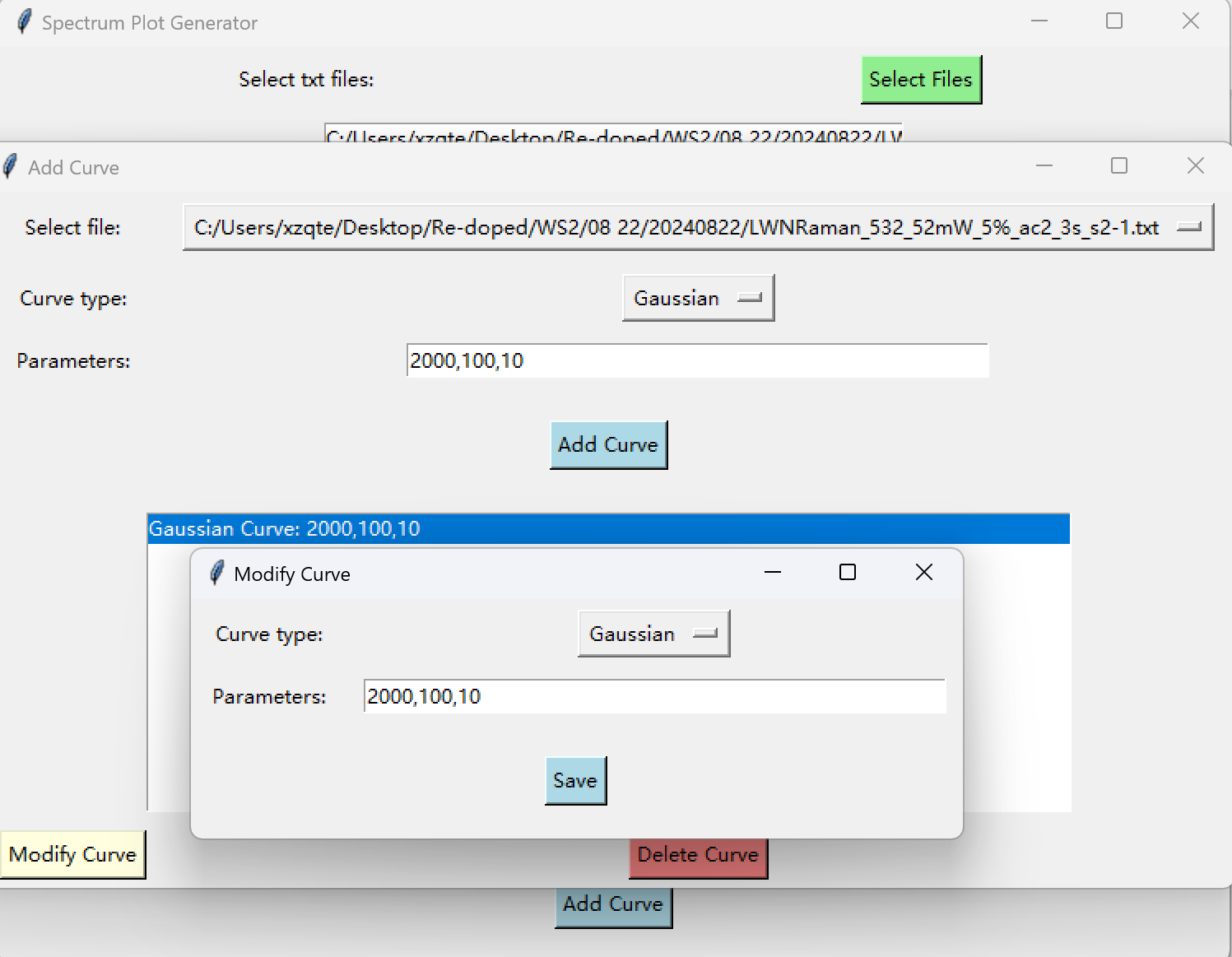 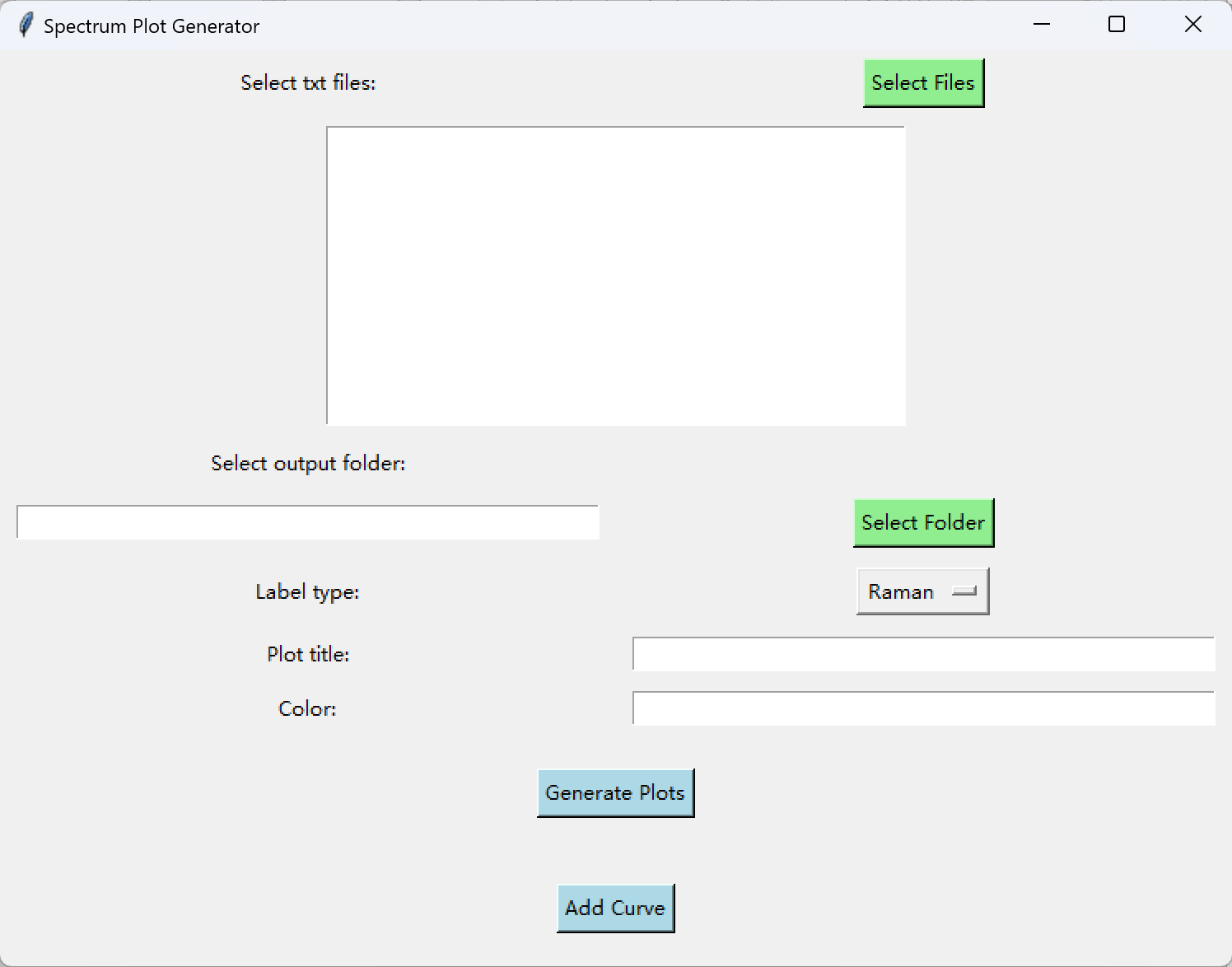 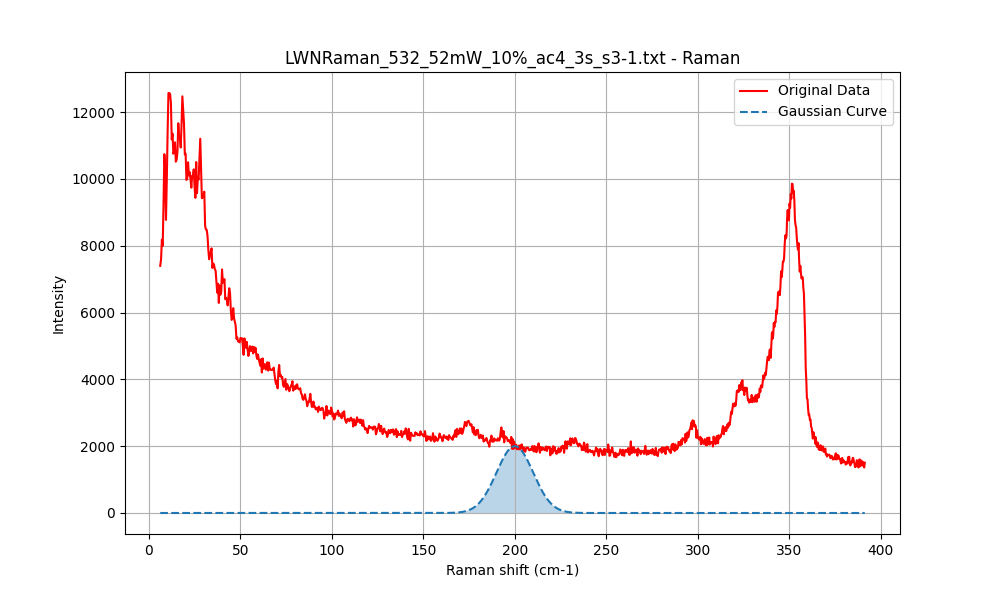 Low wavenumber Raman (RT)
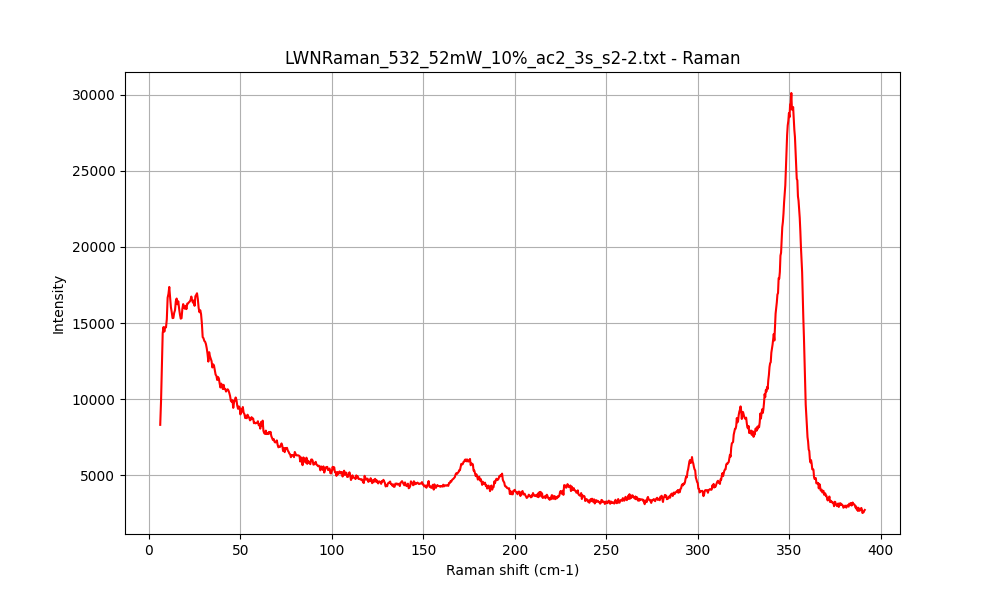 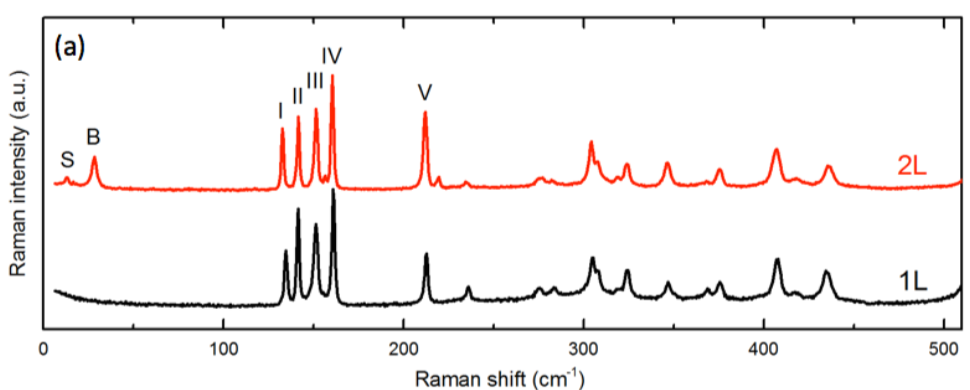 Nano Lett. 2016, 16, 2, 1404–1409
[Speaker Notes: The interlayer shear modes (S) and breathing mode (B), and other intralayer modes (I–V) are denoted.]
Compared with pristine
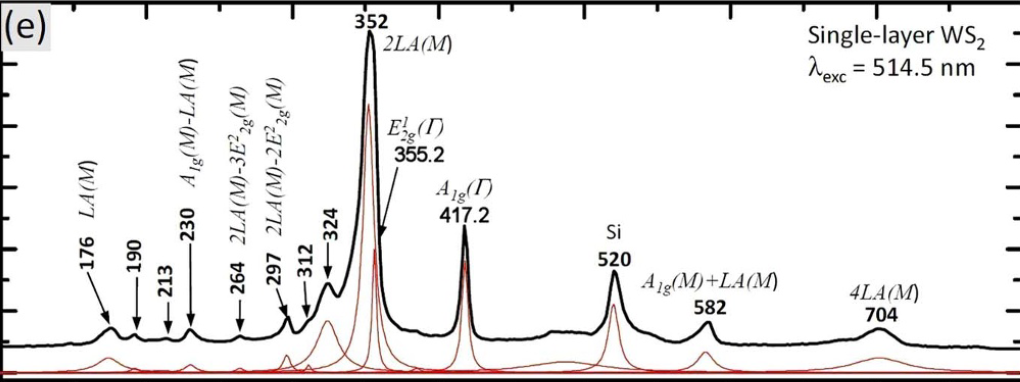 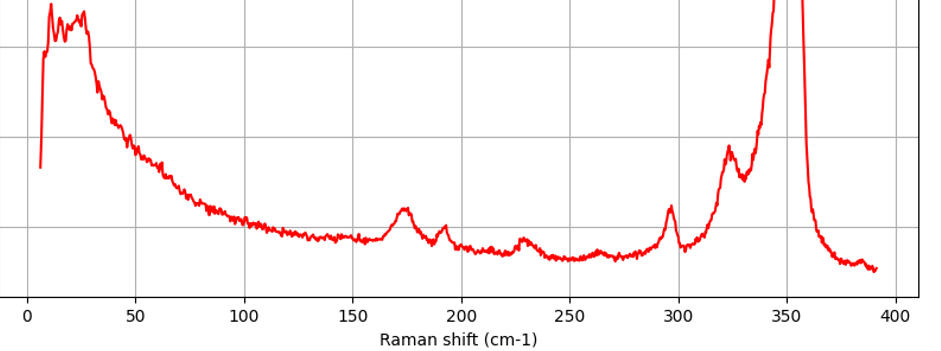 DOI: 10.1038/srep01755
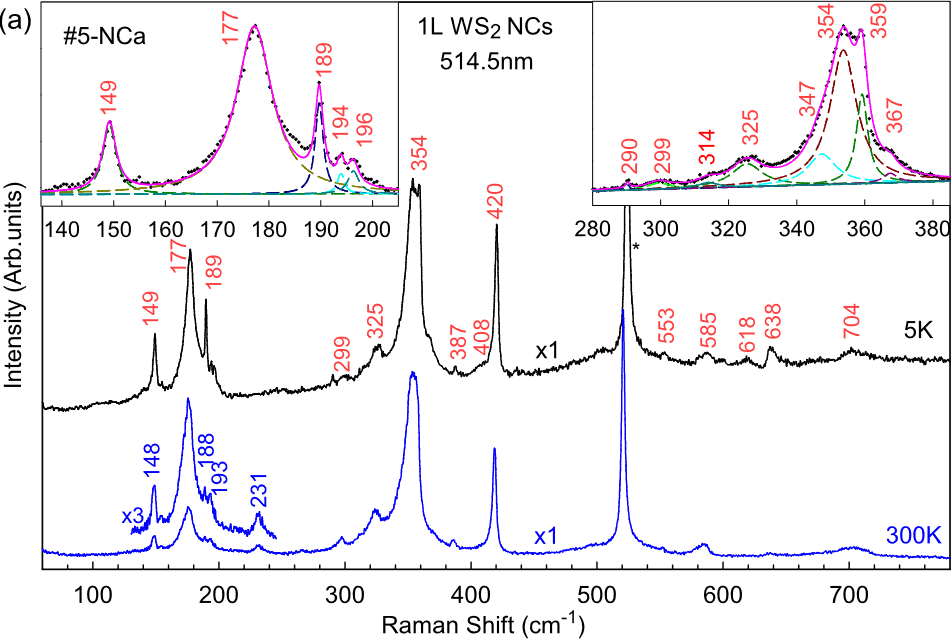 2D Mater. 3 025016
Bulk
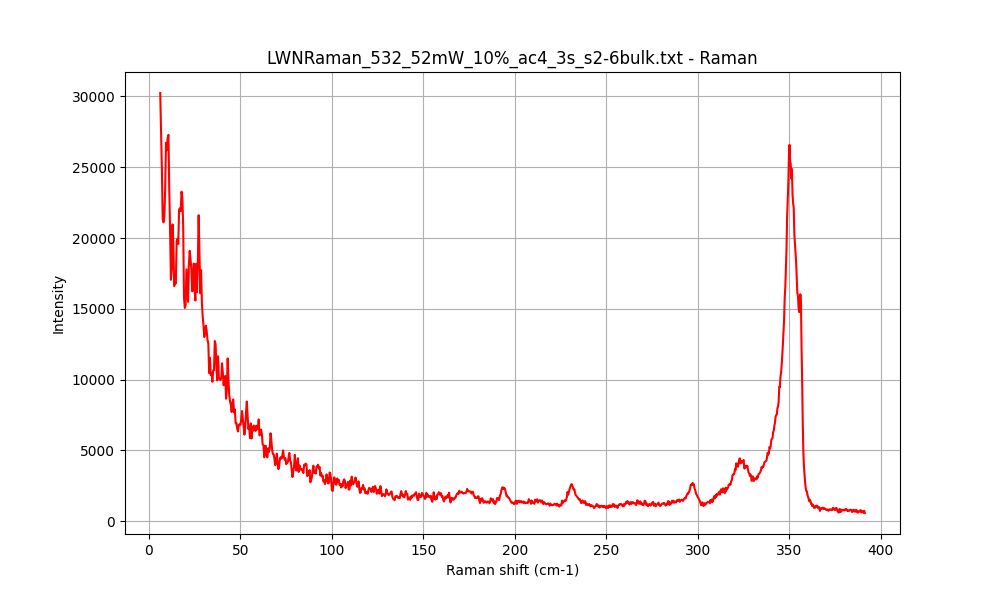 Narrow range
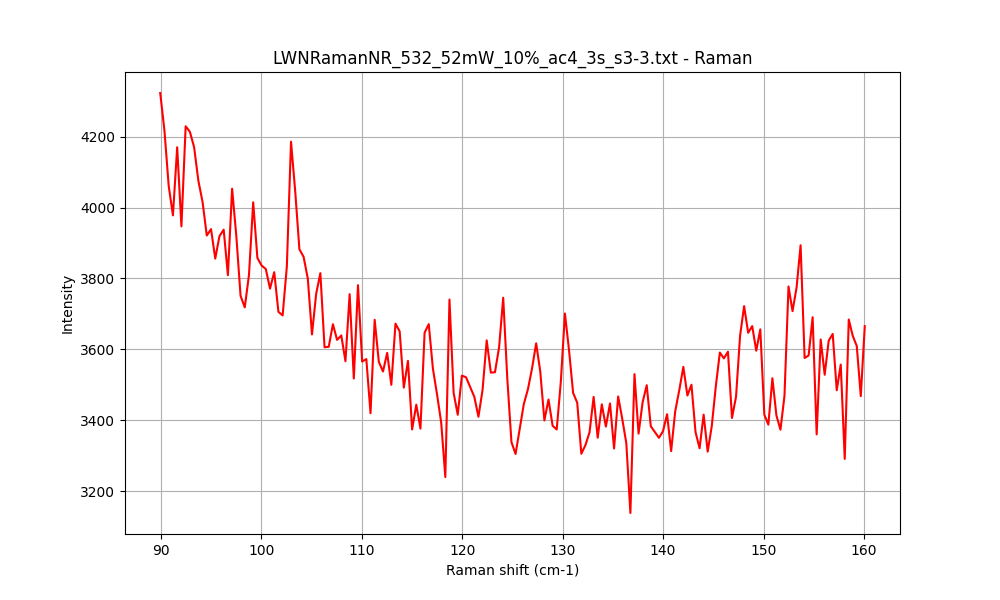 Find peaks
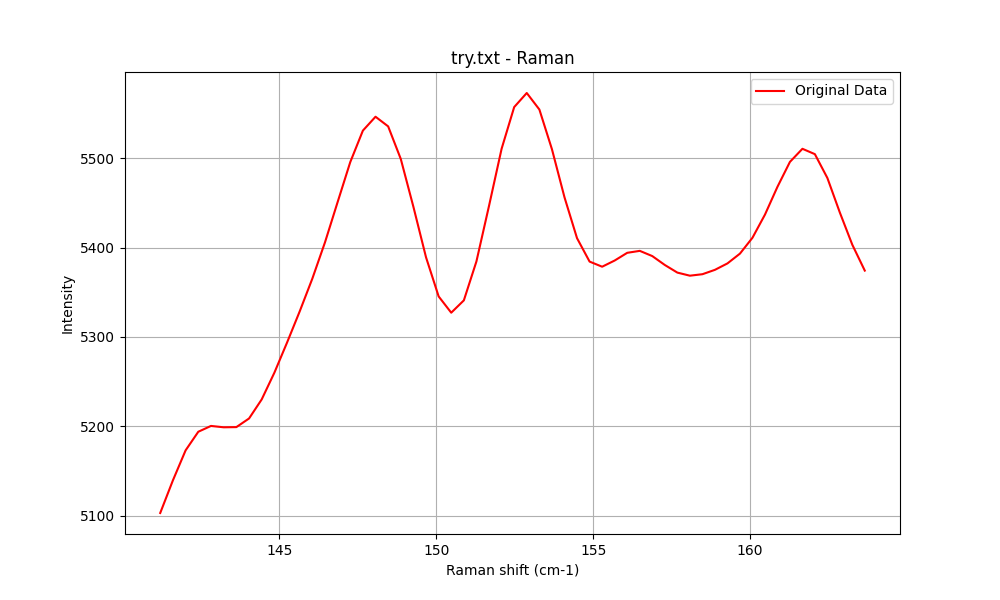 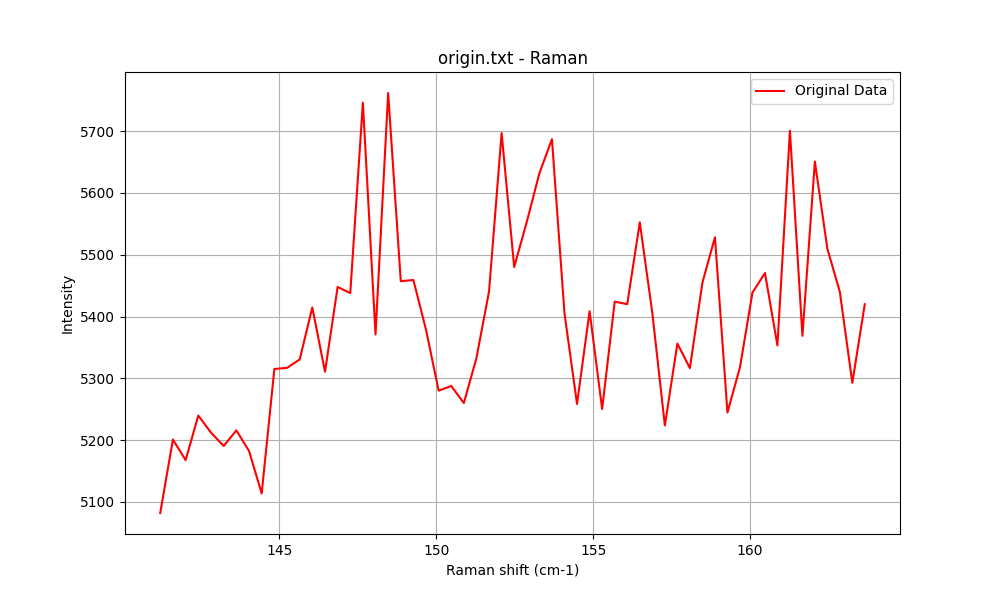 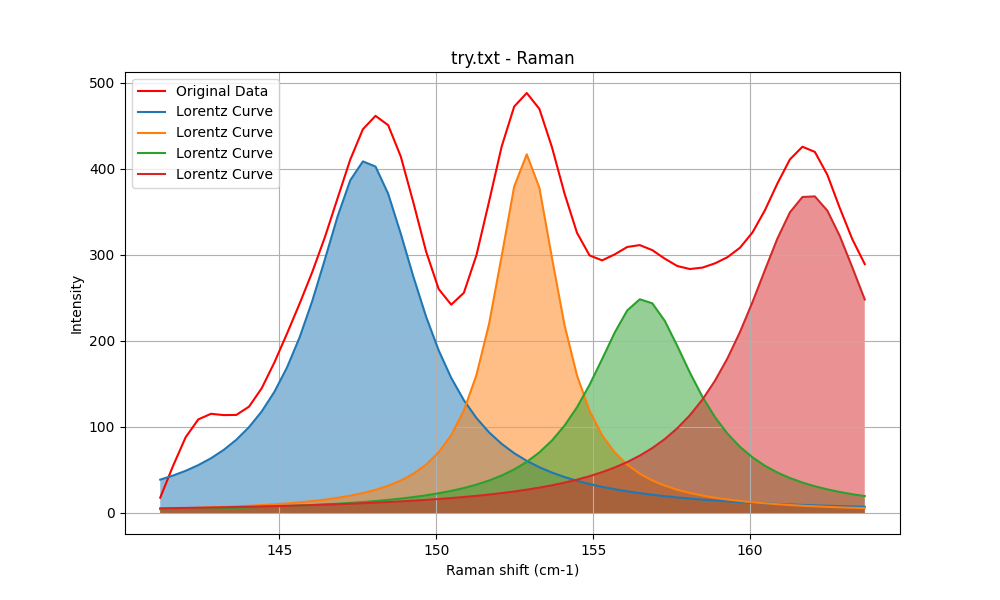 [Speaker Notes: Energy differences≈ 5cm-1]
PL fit
Defect related peak / Free exciton peak